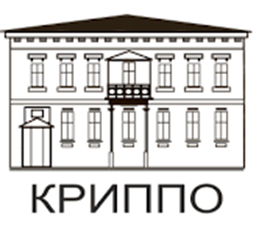 ГОСУДАРСТВЕННОЕ БЮДЖЕТНОЕ ОБРАЗОВАТЕЛЬНОЕ УЧРЕЖДЕНИЕ ДОПОЛНИТЕЛЬНОГО ПРОФЕССИОНАЛЬНОГО ОБРАЗОВАНИЯ РЕСПУБЛИКИ КРЫМ "КРЫМСКИЙ РЕСПУБЛИКАНСКИЙ ИНСТИТУТ ПОСТДИПЛОМНОГО ПЕДАГОГИЧЕСКОГО ОБРАЗОВАНИЯ"
«Нормативные основания и условия организации профилактики девиантного поведения несовершеннолетних в образовательных организациях»
Нагребецкая Светлана Геннадьевна
методист ЦВРОЗ, преподаватель кафедры психологии и педагогики
Симферополь 2022
Наиболее распространенные категории «трудных детей»,  с которыми чаще всего сталкиваются педагоги и психологи образовательных организаций: 
«не выполняют требования внутреннего распорядка» (16%), 
«мешают проведению уроков/занятий» (16%), «прогуливают учебные занятия» (14%), 
«дерутся и издеваются над другими детьми» (8%), «не могут найти „общий язык“ с окружающими» (8%), 
«постоянно обманывают» (7%),
 «издеваются над слабыми» (6%), 
«портят имущество» (6%), 
«воруют» (6%), «связаны с плохой компанией» (5%) и др.
Причинами «неуправляемости» были названы: «борьба за самоутверждение в кругу сверстников» (19%), 
«завышенная самооценка, поощряемая родителями» (15%), 
«борьба за внимание взрослых, родителей» (14%), «возрастной негативизм» (13%),
 «подражание сверстникам из «плохой компании» (10%), 
«низкая самооценка, поощряемая родителями» (7%), «неверие в собственный успех из-за плохих взаимоотношений со сверстниками» (6%) и др.
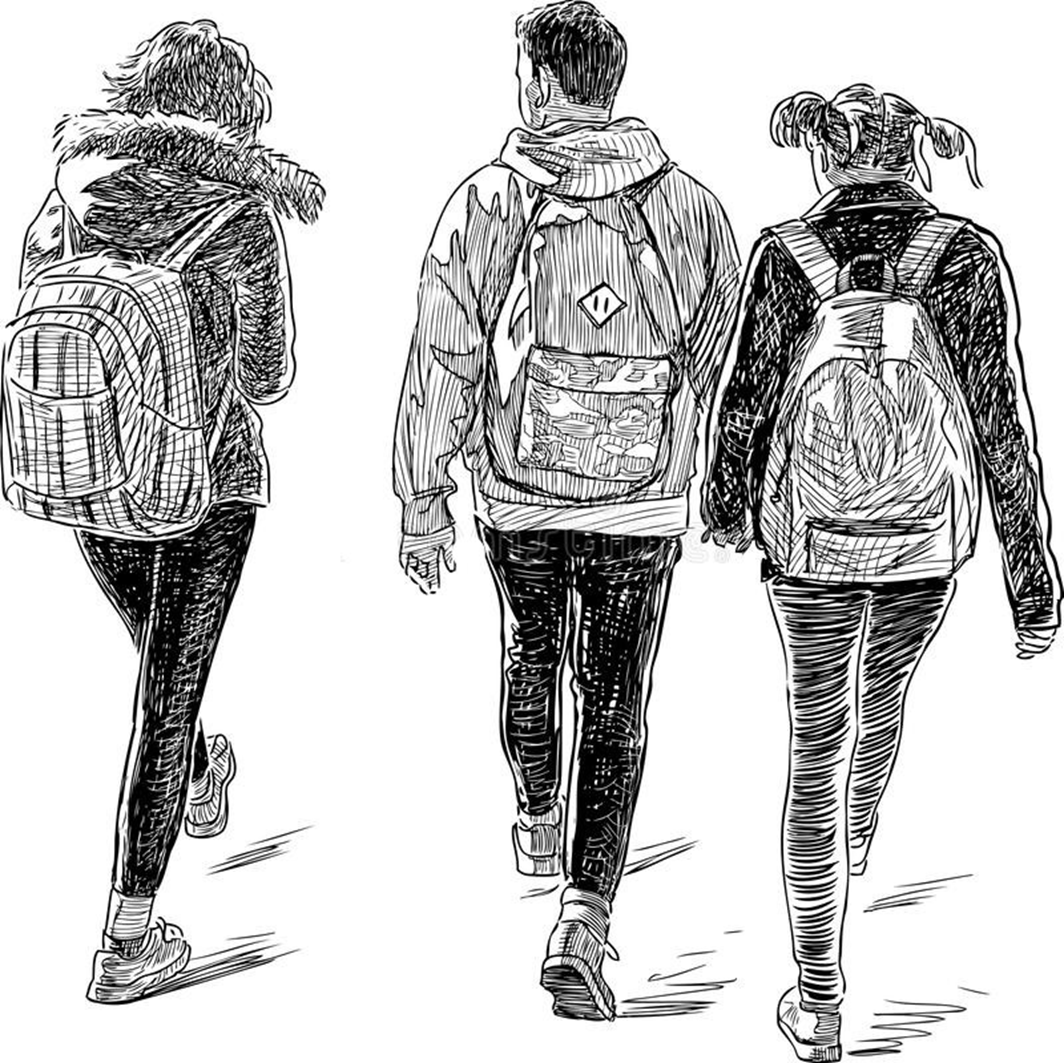 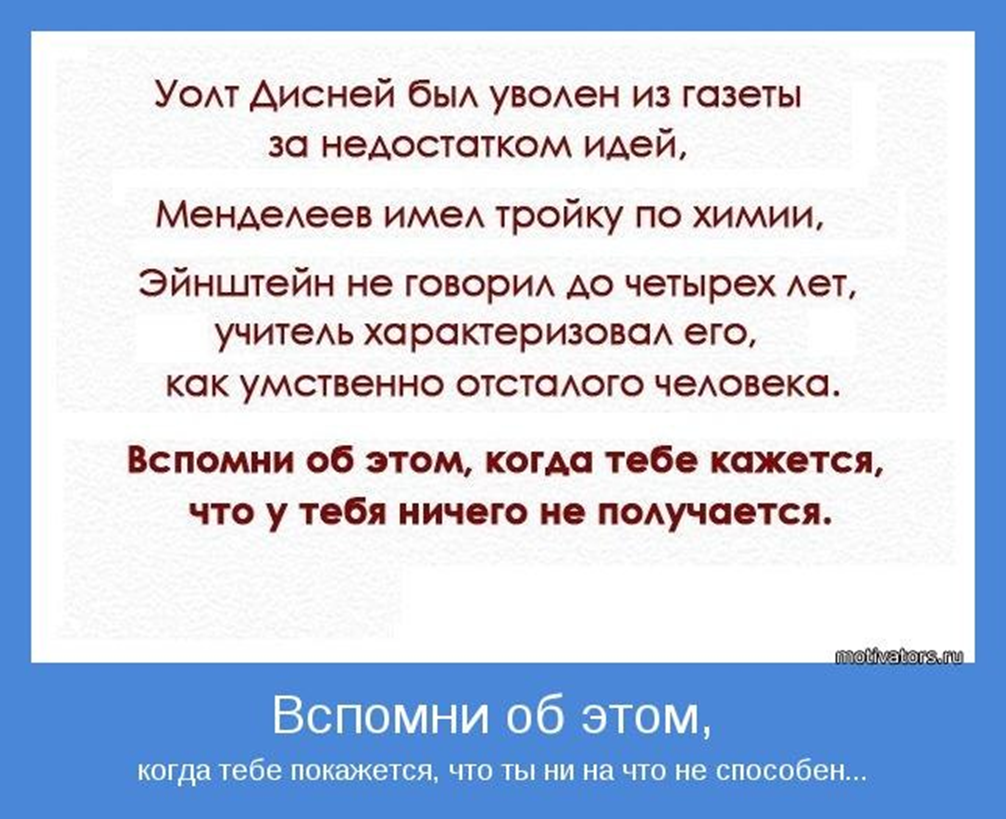 Е.В.Змановская: девиантное (отклоняющееся) поведение - это устойчивое поведение личности, отклоняющееся от наиболее важных социальных норм, причиняющее реальный ущерб обществу или самой личности, а также сопровождающееся ее социальной дезадаптацией.
Признаки деструктивного девиантного  поведения
ПЕРЕЧЕНЬ ОСНОВНЫХ НОРМАТИВНЫХ ДОКУМЕНТОВ, РЕГЛАМЕНТИРУЮЩИХ ОРГАНИЗАЦИЮ ПРОФИЛАКТИКИ ДЕВИАНТНОГО ПОВЕДЕНИЯ НЕСОВЕРШЕННОЛЕТНИХ
1 Конвенция о правах ребенка
2 Кодекс об административных правонарушениях Российской Федерации.
3 Гражданский кодекс Российской Федерации.
4 Семейный кодекс Российской Федерации.
5 Федеральный закон от 24.07.1998  г.  № 124-ФЗ  «Об основных гарантиях прав ребенка в Российской Федерации».
6 Федеральный закон от 24 июня 1999 г. №  120-ФЗ «Об основах системы профилактики безнадзорности и правонарушений несовершеннолетних».
7 Федеральный закон от 08.01.1998 г. №  3-ФЗ «О наркотических средствах и психотропных веществах».
8 Федеральный закон от 29 декабря 2012 года № 273-ФЗ "Об образовании в Российской Федерации"
9 Стратегия государственной антинаркотической политики Российской Федерации до 2020 года, утверждена Указом Президента Российской Федерации от  9  июня 2010 г.  № 690.
10  Указ Президента Российской Федерации от 1 июня 2012 г. № 761 «О Национальной стратегии действий в интересах детей на 2012 - 2017 годы»
11  Концепция развития системы профилактики безнадзорности и правонарушений несовершеннолетних на период до 2020 года, утверждена распоряжением Правительства Российской Федерации от 22 марта 2017 г. №  520-р.
12  Концепция реализации государственной политики по снижению масштабов злоупотребления алкогольной продукцией и профилактике алкоголизма среди населения Российской Федерации на период до 2020 года, утверждена распоряжением Правительства Российской Федерации от 30 декабря 2009 г. № 2128-р.
13  Приказ Министерства образования и науки Российской Федерации от 4 июня 2013 № 28648 Об утверждении Порядка применения к обучающимися и снятия с обучающихся мер дисциплинарного взыскания
14  Письмо Министерства образования и науки Российской Федерации от 14 января 2013 № 08-13 «О типовой модели психолого-педагогического сопровождения образовательного процесса. Типовая модель психолого-педагогического  сопровождения  образовательного процесса, направленного на профилактику суицидального поведения обучающихся»
 15  Приказ Министерства образования и науки Российской Федерации от 16 июня 2014 г. № 658 «Об утверждении порядка проведения социально-психологического тестирования лиц, обучающихся в общеобразовательных организациях и профессиональных образовательных организациях, а также в образовательных организациях высшего образования».
16  Приказ Министерства здравоохранения Российской Федерации от 14 июля 2015 г.  № 443н «О порядке направления обучающегося в специализированную медицинскую организацию или её структурное подразделение, оказывающее наркологическую помощь, в случае выявления незаконного потребления обучающимися наркологических средств и психотропных веществ в результате социально-психологического тестирования и (или) профилактического медицинского осмотра».
17  Письмо Министерства образования и науки Российской Федерации от 29 мая 2015 года № 07 – 1701  Методические рекомендации по внедрению новых технологий и методов работы по профилактике правонарушений несовершеннолетних, в том числе повторных, обеспечению досудебного и судебного сопровождения несовершеннолетних, вступивших в конфликт с законом, а также несовершеннолетних, отбывающих или отбывших наказание в местах лишения и ограничения свободы.
18  Письмо Министерства образования и науки Российской Федерации от15 сентября 2015 № АК – 2655/05 По вопросу об отчислении обучающихся
19  Письмо Министерства образования и науки Российской Федерации от 1 декабря 2015 года № ВК-2969/07Методические рекомендации о порядке признания несовершеннолетних и семей находящимися в социально опасном положении и организации с ними индивидуальной профилактической работы .
20   Письмо Министерства образования и науки Российской Федерации от 18 декабря 2015 года № 07-4317Методические рекомендации по созданию и развитию служб школьной медиации в образовательных организациях (Федеральное государственное бюджетное учреждение «Федеральный институт медиации»).
21  Письмо Министерства образования и науки Российской Федерации от 17 декабря 2015 № 08-2386 Методические рекомендации по использованию в образовательной деятельности перечня «100 лучших фильмов для школьников»
22  Письмо Министерства образования и науки Российской Федерации от 14 апреля 2016 года № ВК-853/07Методические рекомендации по вопросам организации деятельности отделов или других структурных подразделений в составе исполнительных органов государственной власти субъектов Российской Федерации или органов местного самоуправления, на которые возложены полномочия по обеспечению деятельности комиссий по делам несовершеннолетних и защите их прав.
23  Письмо Минобрнауки России от 28 апреля 2016 года № АК-923/07 Методические рекомендации по вопросам совершенствования индивидуальной профилактической работы с обучающимися с девиантным поведением.
24  Письмо Минобрнауки России от  14.04.2016 № 07-1545.Примерный   порядок  взаимодействия  органов  и  учреждений   системы  профилактики  безнадзорности  и  правонарушений  несовершеннолетних,  а   также иных  организаций  по  вопросам   осуществления  профилактики   самовольных   уходов детей   из   семей   и   государственных организаций, содействию их розыска, а также проведения социально-реабилитационной работы с детьми. 
25  Письмо Министерства образования и науки Российской Федерации от 30 мая 2016 года № 09 – 1283 Методические рекомендации по адаптации образовательных программ организаций отдыха и оздоровления детей различных типов для работы с несовершеннолетними, состоящими на учетах в подразделениях по делам несовершеннолетних территориальных органов МВД России и комиссиях по делам несовершеннолетних и защите их прав муниципальных образований. 
  26  Письмо Министерства образования и науки Российской Федерации от 11 мая 2016 года № 09 – 1063 Методические рекомендации по внедрению программ психолого-педагогического сопровождения детей из семей участников религиозно-экстремистских объединений и псевдорелигиозных сект деструктивной направленности, а так же методические материалы для педагогических и управляющих работников образовательных организаций по противодействию распространения экстремизма в молодежной среде. 
27  Письмо Департамента государственной политики в сфере защиты прав детей от 18 января 2016 № 07-149 «О направлении методических рекомендаций по профилактике суицида» 
28  Письмо Министерства образования и науки Российской Федерации от 16 июня 2016 года № 09 – 1467 Методические рекомендации для педагогических работников по профилактике проявлений терроризма и экстремизма в образовательных организаций. 
29  Письмо Министерства образования и науки Российской Федерации от 06 апреля 2017 года № ВК-1116/07 «О необходимости максимального охвата образовательных организаций социально-психологическим тестированием»
30  Письмо Министерства образования и науки Российской Федерации от 03 апреля 2017 года № ВК 1068 - 09Методические рекомендации о механизмах привлечения организаций дополнительного образования детей к профилактике правонарушений.
31  Письмо Министерства образования и науки Российской Федерации от 03 октября 2017 № 09-1995 «Методические рекомендации по проведению мероприятий по повышению правовой грамотности детей, родителей (законных представителей) и педагогических работников, участвующих в воспитании детей»
32  Письмо Министерства образования и науки Российской Федерации от 24 мая 2017 года № 07 – 2732 Методические рекомендации по профилактике зацепинга среди несовершеннолетних. 
33  Письмо Министерства образования и науки Российской Федерации от 19 декабря 2017 № 07-7453 Методические рекомендации по совершенствованию работы с детьми, стоящими на различных видах  учета в органах и учреждениях профилактики безнадзорности и правонарушений несовершеннолетних, на основе имеющихся лучших практик данной работы и анализа информации об образовательных организациях, в которых преимущественно обучаются указанные лица.
34  Поручение Государственного антинаркотического комитета  Протокол от 11 декабря 2017 № 35 о разработке единой методики социально-психологического тестирования
35  Решение Государственного антинаркотического комитета  Протокол от 24 декабря 2018  № 38Проведение тестирования по ЕМ СПТ является обязательным для ОО всех субъектов РФ
36  Приказ Министерства образования и науки Российской Федерации от 14 февраля 2018 № 104 о Ежегодном проведении СПТ (раннее выявлени немедицинского потребления наркотических средств)
37  Министерство просвещения Российской Федерации от 21 декабря 2018 № ТС-880/07-дсп (для служебного пользования)  О профилактике деструктивных проявлений среди обучающихся в образовательных организациях
38  Министерство просвещения Российской Федерации Федеральное государственное бюджетное научное учреждение «Центр защиты прав и интересов детей» Федеральное государственное бюджетное «Московский государственный психолого-педагогический университет», Институт проблем инклюзивного образования «Методические рекомендации для образовательных организаций по определению условий индивидуальной профилактической работы для обучающихся с девиантным поведением» Москва 2018
39  Федеральное государственное бюджетное научное учреждение «Центр защиты прав и интересов детей» Методические рекомендации «Использование результатов единой методики социально-психологического тестирования для организаций профилактической работы с обучающимися образовтельной организации» 2019
40  Распоряжение Министерство просвещения Российской Федерации от 1 марта 2019 № Р-26 Об утверждении методических рекомендаций по организации процесса оказания психолого-педагогической помощи, методической и консультативной помощи родителям на воспитание в свои семьи детей, оставшихся без попечения родителей.
41 Письмо Министерство просвещения Российской Федерации от 14 июня 2019 № Тс-1422/07 «О дополнительных мерах по обеспечению педагогами-психологами образовательных организаций»
42 Письмо Министерство просвещения Российской Федерации от 30 ноября 2020 № ДГ-2294/07-дсп (для служебного пользования) О предоставлении информации  , направлении методических рекомендаций разработанных совместно с Минобрнауки России, Росмолодежью, МВД России и ФСИН России рекомендации для педагогов ОО по проведению профилактической работы в целях предупреждения вовлечения несовершеннолетних в криминальные субкультуры и деструктивную деятельность.
43 Министерство просвещения Российской Федерации Департамент государственной политики в сфере защиты прав детей «О направлении методических рекомендаций  по развитию деятельности педагогических сообществ по актуальным вопросам профилактики безнадзорности и правонарушений несовершеннолетних» Москва 2020
44 Министерство просвещения Российской Федерации от 12 мая 2020 № ВБ -1011/08 «Методические рекомендации органам исполнительной власти субъектов Российской Федерации, осуществляющих государственное управление в сфере образования, по организации работы педагогических работников, осуществляющих классное руководство в ОО»
45 Распоряжение Правительства Российской Федерации от 12 ноября 2020 « 2945-р План мероприятий по реализации в 2021-2025 годах Стратегии развития воспитания в Российской Федерации на  период до 2025 года			
46  Министерство науки и высшего образования Российской Федерации Письмо от 17.02.2021 О направлении методических рекомендаций по включению модулей по медиации и восстановительному правосудию в программы повышения квалификации специалистов органов опеки и попечительства, правоохранительных органов, учреждений ФСИН России, образовательных организаций и иных стуктур, участвующих в работе с несовершеннолетними и их семьями
Закон Республики Крым  О профилактике правонарушений в Республике Крым Принят Государственным Советом Республики Крым 8 августа 2014 года
Закон Республики Крым от 1 сентября 2014 года №63-ЗРК "О системе профилактики безнадзорности и правонарушений несовершеннолетних в Республике Крым"
Закон Республики Крым от 1 сентября 2014 года N 58 - ЗРК 
« О комиссиях по делам несовершеннолетних и защите их прав в Республике Крым»
Закон Республики Крым от 30 апреля 2021 года № 182-ЗРК/2021 "О внесении изменений в Закон Республики Крым "О комиссиях по делам несовершеннолетних и защите их прав в Республике Крым»
Ежегодные приказы Министерства образования, науки и молодежи Республики Крым о проведении единой методики социально-психологического тестирования и скрининга детского неблагополучия.
Решение Межведомственного совещания руководителей правоохранительных органов Республики Крым «О результатах работы правоохранительных органов Республики Крым и иных органов, учреждений профилактики по противодействию преступлениям против половой неприкосновенности несовершеннолетних»  от 20.04.2022 
пункт 8 Рекомендовать Министерству образования, науки и молодежи Республики Крым 
 8.2 Разработать нормативно-правовые акты, регламентирующие деятельность заместителей директоров по учебно-воспитательной работе, педагогов, социальных педагогов, педагогов-психологов по выявлению несовершеннолетних, переживших насилие, в том числе на сексуальной почве, с отражением конкретных профилактических мероприятий и сроков их проведения. 
8.3. Принять меры по обеспечению кадрами педагогов-психологов и социальных педагогов всех образовательных организаций Республики Крым, в том числе путем обучения действующих педагогов по дополнительной профессиональной программе переподготовки по направлению обучения «Психолого-педагогическое образование».
8.5. Рассмотреть вопрос о выделении денежных средств на закупку программного обеспечения проведения Единой методики социально-психологического тестирования и скрининга детского неблагополучия.
8.6. С привлечением врачей акушеров-гинекологов, урологов провести с учащимися 13-15 –летнего возраста образовательных организаций лекции по темам, посвященным негативным последствиям ранней половой жизни, методам и способам применения средств современной контрацепции.
8.7. В образовательных организациях республики с привлечением специалистов в области информационных технологий провести родительские собрания в ходе которых организовать практические занятия с родителями по алгоритму применения средств «Родительского контроля» в сети «Интернет»
Решение Межведомственной рабочей группы по предупреждению нарушений прав и законных интересов несовершеннолетних и молодёжи прокуратуры Республики Крым от 16.06.2022 года  
Вопрос второй 
Раздел 1 Министерству образования, науки и молодежи Республики Крым во взаимодействии с органами местного самоуправления республики:
1.1 Обеспечить проведение в 2022/2023 учебном году ежегодное социально-психологическое тестирование среди обучающихся общеобразовательных школ более раннего возраста, начиная с 5 класса, … направленного на выявление скрытого неблагополучия. 
1.2 Продолжить работу по раннему выявлению несовершеннолетних, обучающихся в образовательных организациях, относящихся к группе риска, в целях оказания им психологической помощи, в  том числе с участием методических служб в управлениях образования администраций.
1.6. Организовать прохождение специалистами педагогами-психологами   образовательных организаций на базе Крымского республиканского института постдипломного педагогического образования очного обучения с целью повышения квалификации
 1.7.  Проработать вопрос создания методических групп педагогов-психологов с целью возможности обмена  ими между образовательными учреждениями для более объективного и независимого тестирования учащихся.)
1
2
Формирование, развитие личностных характеристик, предупреждающих деструктивное поведение; коррекция личностных особенностей, выступающих персональными факторами деструктивного поведения.
3
Направления профилактической работы в образовательной организации, рекомендуемые российскими учёными
Создание в образовательной организации поддерживающе - компенсаторной среды
Минимизация негативного влияния факторов социальной среды
Структурные компоненты воспитательной работы с детьми и молодежью в аспекте профилактики деструктивного поведения

ценностно-ориентационный компонент; 
 познавательный компонент; 
 эмоционально-волевой компонент;
 рефлексивный компонент .
Рекомендованная структура комплексной программы мероприятий, направленных на профилактику девиантного поведения несовершеннолетних
1. Титульный лист
 2. Паспорт Программы 
Заказчик программы:
 Наименование программы 
Основополагающие документы (правовая основа) 
Основные разработчики 
Цель Задачи 
Сроки реализации 
Исполнители 
Объёмы и источники финансирования 
Ожидаемые конечные результаты реализации 
Показатели социально-экономической эффективности
Критерии механизма оценки результатов 
Контроль за исполнением программы 
Информационное обеспечение программы 
3. Пояснительная записка 
4. Содержание
РЕКОМЕНДАЦИИ для руководителей органов местного самоуправления, осуществляющих управление в сфере образования, руководителей образовательных организаций по совершенствованию деятельности психологической службы в системе образования Республики Крым
Рекомендации для руководителей органов местного самоуправления, осуществляющих управление в сфере образования
 1. Рассмотреть вопрос обеспечения образовательных организаций кадрами педагогов-психологов с учетом рекомендуемых нормативов штатной численности педагогов-психологов в образовательных организациях из расчета одна штатная единица педагога-психолога: на 200 воспитанников в дошкольных образовательных организациях; на 300 обучающихся в общеобразовательных организациях; на 500 обучающихся в профессиональных образовательных организациях МИНИСТЕРСТВО ОБРАЗОВАНИЯ И НАУКИ РОССИЙСКОЙ ФЕДЕРАЦИИ ПИСЬМО от 30 июля 2018 г. N 07-4587  https://resurs-yar.ru/files/slujba/doc/pismo_07_4587.pdf 
2. Рассмотреть возможность создания методических объединений педагогов-психологов системы образования в муниципальных районах, где отсутствуют такие объединения. 
3. Проработать возможности привлечения специалистов муниципальных ППМС-центров, региональных служб системы образования, учреждений здравоохранения и других ведомств к решению задач психологических служб образовательных организаций муниципальных районов (консультации, консилиумы, фокусированное обсуждение и т.п.). 
4. Обеспечить контроль деятельности образовательных организаций муниципального района в решении задач психологического обеспечения образования.
Рекомендации для руководителей образовательных организаций 
1. В решении задач обеспечения деятельности психологической службы руководствоваться нормативно-правовыми документами федерального и регионального уровня, в решении задач психологического обеспечения общеобразовательных организаций использовать Методические рекомендации по системе функционирования психологических служб в общеобразовательных организациях, утвержденных Распоряжением Минпросвещения России от 28.12.2020 № Р-193 http://www.ovd.com.ru/doc30.pdf. 
2На основании отчетов и контрольных мероприятий  определить направления совершенствования деятельности психологической службы, включив эти направления в соответствующие планы работы. 
3. Проработать вопросы материально-технического обеспечения деятельности педагога-психолога в образовательной организации: предусмотреть наличие отдельного кабинета для индивидуальной и групповой работы, необходимого оборудования, возможности доступа к сети интернет. 
4. Проработать вопросы методического обеспечения рабочего места педагога-психолога: предусмотреть наличие методических, дидактических материалов, диагностического инструментария с учётом реестра рекомендованных программ психологической помощи и реестра психодиагностических методик (Методические рекомендации по системе функционирования психологических служб в общеобразовательных организациях, утвержденных Распоряжением Минпросвещения России от 28.12.2020 № Р-193 http://www.ovd.com.ru/doc30.pdf Приложение 2, 3)
 5. В деятельности по профилактике деструктивного поведения обучающихся обеспечить комплексный подход в решении задач, определяя и учитывая специфику трудовых функций и трудовых действий специалистов (педагога, социального педагога, педагога-психолога, классного руководителя) в соответствии с профессиональными стандартами и методическими рекомендациями. 
6. Проработать возможности повышения квалификации педагогов-психологов по актуальным вопросам психолого-педагогического сопровождения деятельности образовательной организации как на уровне муниципалитета, так и в ГБУ ДПО РК КРИППО.
«От того, как прошло детство, кто вёл ребенка за руку в детские годы, что вошло в его разум и сердце из окружающего мира –  от этого в решающей степени зависит,  каким человеком станет сегодняшний малыш»  
В.А. Сухомлинский
Спасибо за внимание!